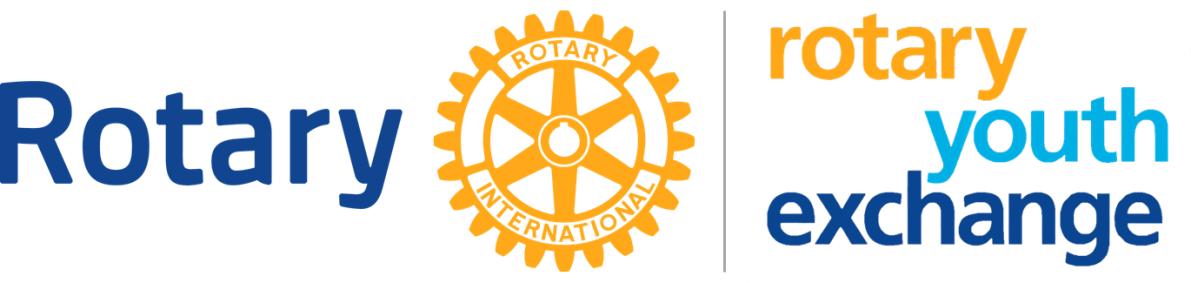 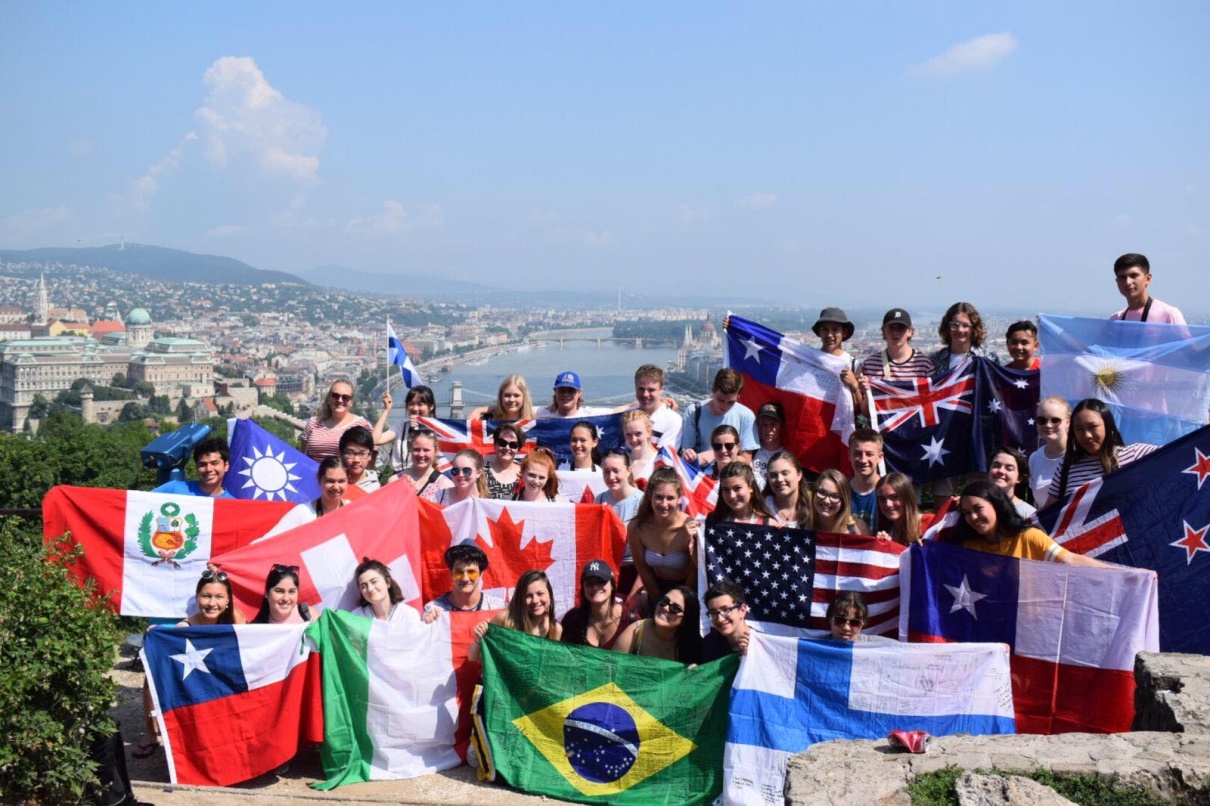 The future of Rotary begins with Youth!
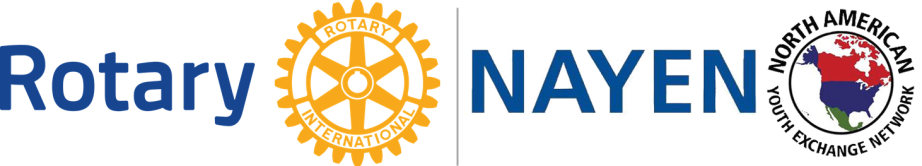 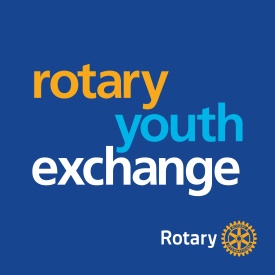 Why Does Rotary Do Youth Exchange?
Rotary Avenues of Service: 
Club service 
Community Service 
International Service 
Vocational Service 
Youth Service
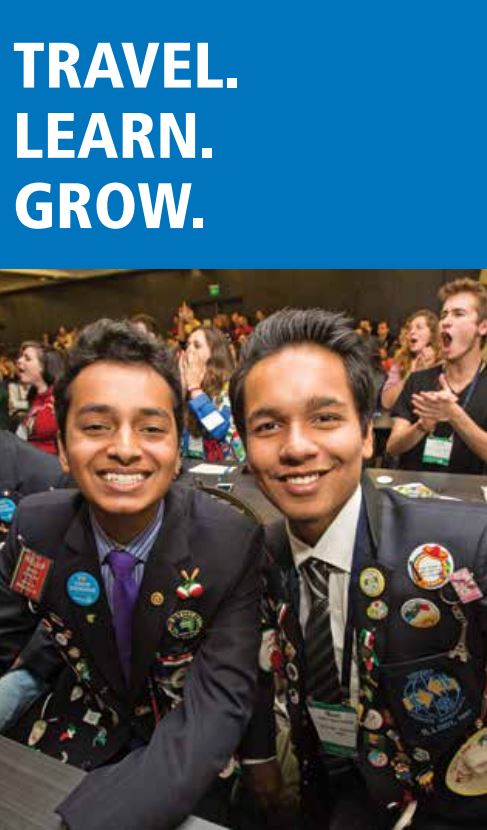 Rotary Youth Exchange promotes peace through cultural understanding and develops leadership in youth.
2018-19: ~ 10,000 total exchanges
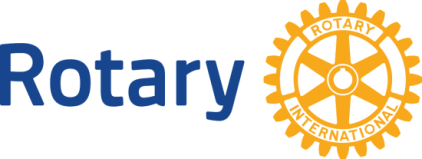 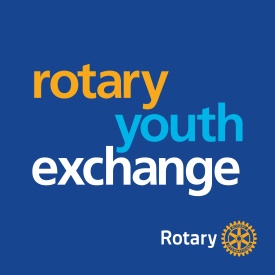 Impact of Youth Exchange?
Number of Rotarians:
	Conservative estimate - 6 Rotarians per exchange student
	- Club YEO, Club YEC, Club President, DG, YE Chair, IB/OB Coordinator 
	- 10,000 students (2018-19) x 6 = over 60,000 Rotarians

Impact of ONE student: ~ 255 people
Student’s family and extended family; Sponsor Rotary Club; 
Host families; Host School; Host Rotary District & Club

Impact of ~10,000 (2018-19) students in one year: 
	Touches over 2.5 million people each year
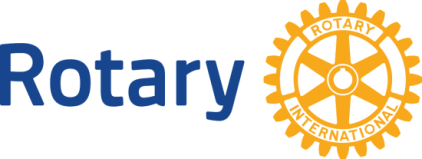 Support comes exclusively from districts and clubs
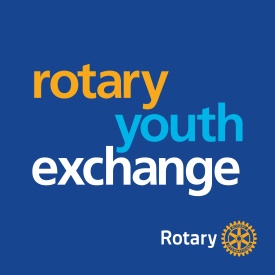 The Future of Rotary
Begins With Youth!
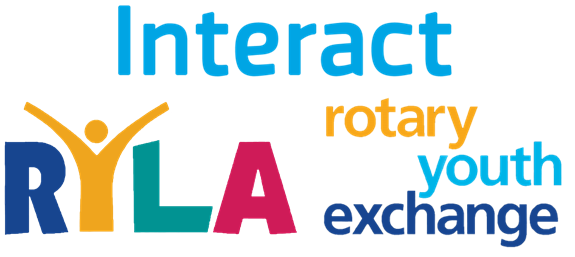 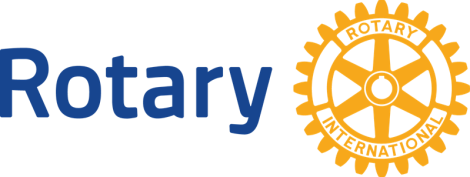 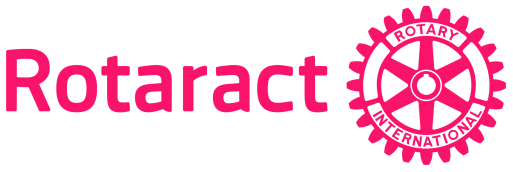 Plant
Your
Seeds
Here
Fertilize
Here
Harvest
Here
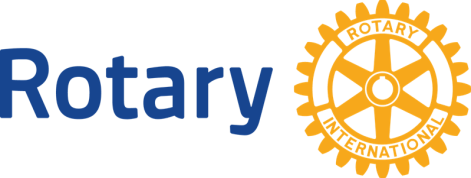 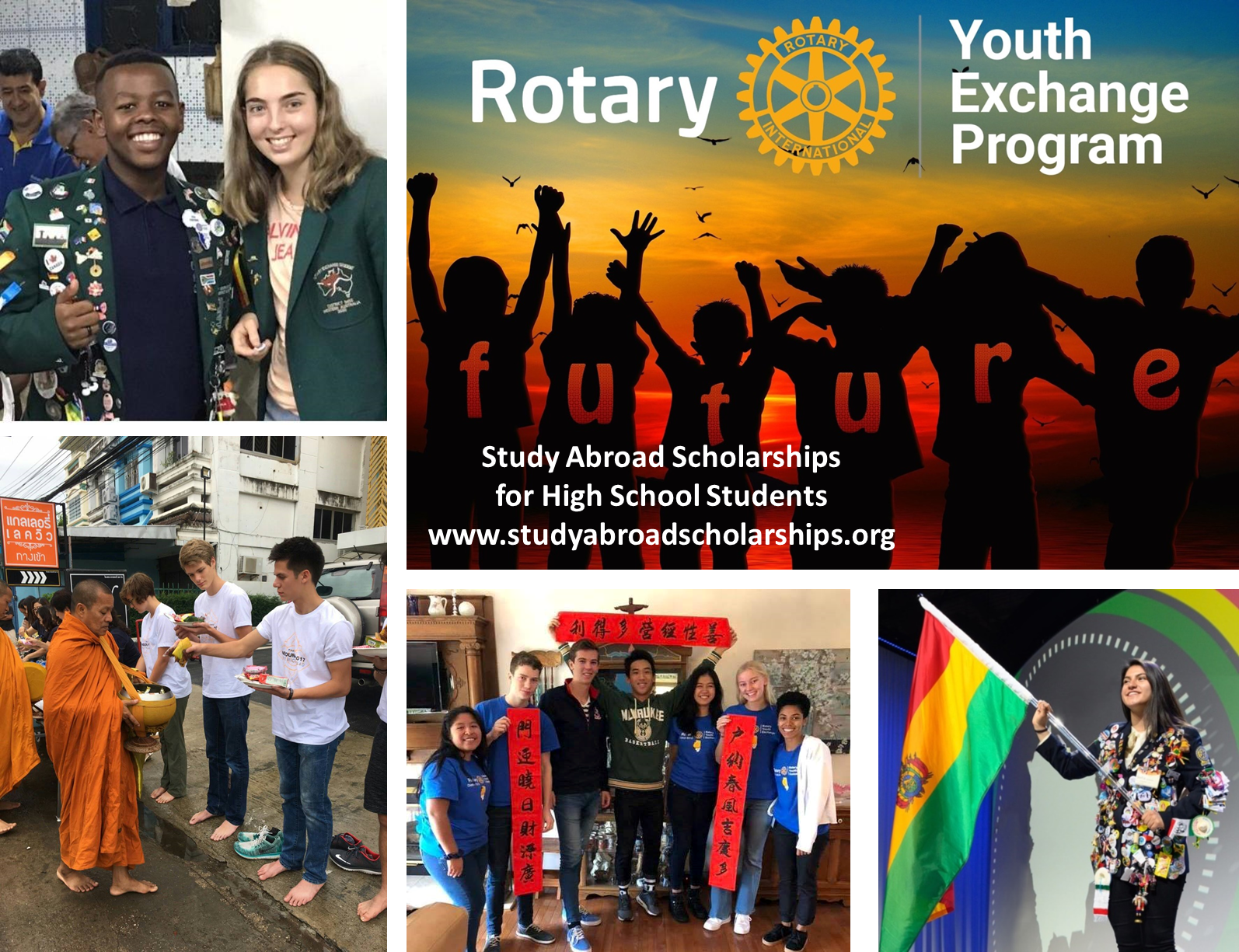